Het projectbesluit uit de Omgevingswet:een kennismaking
Programma ‘Aan de Slag met de Omgevingswet’
Januari 2019
Inhoud
Wat is het projectbesluit/de projectprocedure?

 Hoe hangt het projectbesluit samen met 
andere instrumenten uit de Omgevingswet?
het Digitale Stelsel voor de Omgevingswet (DSO)?
het anders werken onder de Omgevingswet?

Wat is er anders t.o.v. huidige regelgeving?

 Hoe kan ik me voorbereiden op het projectbesluit?
Projectbesluit
Wat is het projectbesluit?
Projectbesluit
Complexe initiatieven met publiek belang

Participatie aan de voorkant

Duidelijker, meer gedragen en snellere besluiten
Projectbesluit
Wat is het projectbesluit?
Het projectbesluit maakt projecten mogelijk met een publiek belang.

Het kan gaan om een: 
nationaal belang 
provinciaal belang of 
waterstaatsbelang.
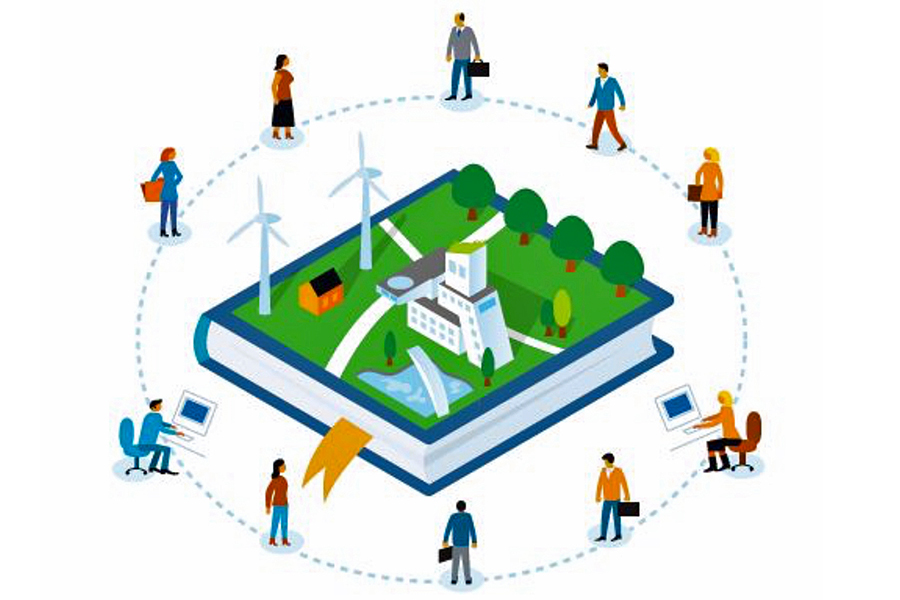 Projectbesluit
Projectbesluit in de Omgevingswet
Artikel 5.44: bevoegd gezag voor projectbesluit

Artikel 5.45: coördinatie uitvoeringsbesluiten

Artikel 5.46: projectbesluit voor hoofdinfrastructuur en primaire waterkeringen

Artikel 5.47: voornemen

Artikel 5.48: verkenning

Artikel 5.49: voorkeursbeslissing

Artikel 5.51: inhoud projectbesluit

Artikel 5.54: Uitwerking binnen besluit

Artikel 5.55: gemeentelijk project van publiek belang
Projectbesluit
De projectprocedure
Verkenning
Waterschappen, provincies, rijk
Projectbesluit
Kennisgeving 
voornemen
Kennisgeving 
participatie
(soms)
Voorkeurs-
beslissing
4
5
1
2
3
Eventueel op privaat initiatief
Projectbesluit
De projectprocedure
Verkenning
Gemeentelijk project van publiek belang
Projectbesluit
Kennisgeving 
voornemen
Kennisgeving 
participatie
(soms)
Voorkeurs-
beslissing
4
5
1
2
3
Wijziging 
Omgevingsplan
5
gemeenten
Projectbesluit
De projectprocedure
Projectbesluit
Kennisgeving 
voornemen
Kennisgeving 
participatie
(soms)
Voorkeurs-
beslissing
4
5
1
2
3
verkenning
Bevat:
opgave en uitgangspunten
aanduiding wel/geen voorkeursbeslissing (soms verplicht)
wijze waarop verkenning wordt uitgevoerd
termijn verkenning
bevoegd gezag
Projectbesluit
De projectprocedure
Projectbesluit
Kennisgeving 
voornemen
Kennisgeving 
participatie
(soms)
Voorkeurs-
beslissing
4
5
1
2
3
verkenning
Bevat:
wie worden betrokken
waarover
wanneer
rol bevoegd gezag en initiatiefnemer
waar aanvullende info te vinden is
Projectbesluit
De projectprocedure
Projectbesluit
Kennisgeving 
voornemen
Kennisgeving 
participatie
(soms)
Voorkeurs-
beslissing
4
5
1
2
3
verkenning
Verzamelen kennis en inzicht over:
aard opgave
relevante ontwikkelingen
mogelijke oplossingen
indiener:  kan bevoegd gezag vragen om onafhankelijk advies
bevoegd gezag besluit of aangedragen oplossing in beschouwing wordt genomen
Projectbesluit
De projectprocedure
Projectbesluit
Kennisgeving 
voornemen
Kennisgeving 
participatie
(soms)
Voorkeurs-
beslissing
4
5
1
2
3
verkenning
Verplicht bij aanleg of uitbreiding van auto/spoor/vaarwegen van nationaal belang.
Overige gevallen: facultatief.

Bevat:
voorkeursoplossing bevoegd gezag (wel/geen project, combi, niks)
verloop participatie
resultaten verkenning (expliciet aandacht voor oplossingen van derden en evt adviezen daarover van deskundigen)
Projectbesluit
De projectprocedure
Projectbesluit
Kennisgeving 
voornemen
Kennisgeving 
participatie
(soms)
Voorkeurs-
beslissing
4
5
1
2
3
verkenning
Bevat in ieder geval:
beschrijving project
permanente/tijdelijke maatregelen
maatregelen ter compensatie van nadelige gevolgen
resultaten verkenning, incl. verloop participatie

Bevat mogelijk: 
regels die omgevingsplan(nen) wijzigen 
bepaling dat het geldt als omgevingsvergunning  toezicht en handhaving
bepaling dat het geldt als een ander besluit
Projectbesluit
Projectbesluit vervangt:
Tracébesluit

Inpassingsplan

Coördinatieprocedure uit de Wro

Coördinatieprocedure uit de Ontgrondingenwet
Projectbesluit
Wat verandert er?
Tracébesluit (Tracéwet), projectplan (Waterwet), inpassingsplan (Wro)  projectbesluit 
Eén procedure voor mogelijk maken projecten in fysieke leefomgeving
Meer aandacht voor vroegtijdige participatie
Projectbesluit kan 
omgevingsplan wijzigen (handhaving/toezicht bij gemeente)
gelden als omgevingsvergunning (handhaving/toezicht bij BG)
gelden als ander besluit
Kortere beslistermijn bij bestuursrechter en beroep in één instantie
Samenhangende afweging van belangen
Ook een relevant instrument voor gemeenten om kennis van te nemen
Projectbesluit
Waarom de projectprocedure?
Eenvoud en overzicht door uniformering verschillende procedures

Betere belangenafweging

Snellere besluitvorming
Projectbesluit
Wanneer is projectbesluit verplicht?
Bij aanleg en (bepaalde) wijzigingen van:
 auto(snel), spoor- en vaarwegen
 primaire waterkeringen
 produktie-installaties, landelijk hoogspanningsnet (Electriciteitswet)
 gastransportnetten, LNG-installaties (Gaswet)
 winning koolwaterstof, opslag bepaalde stoffen (Mijnbouwwet)

Projectbesluit is mogelijk bij: 
 projecten met een waterstaats-, provinciaal of nationaal belang
 privaat initiatief van provinciaal of nationaal belang, waarbij 
         private doelen en overheidsdoelen samenvallen
Projectbesluit
Hoe hangt het projectbesluit samen met
Wet
     - andere kerninstrumenten
     - wettelijk traject
     - overgangsrecht
 Digitaal Stelsel
Anders werken
Samenhang met andere kerninstrumenten-1
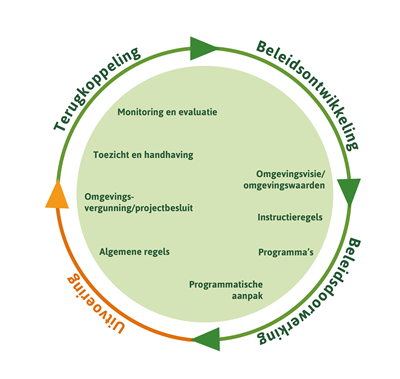 Projectbesluit
Samenhang met andere kerninstrumenten-2
Verkenning
Waterschaps/omgevingsverordening
Omgevingsplan
Rijksregels
Rijksregels
Projectbesluit
Kennisgeving 
voornemen
Kennisgeving 
participatie
(soms)
Voorkeurs-
beslissing
4
5
1
2
3
Omgevingsvisie
Omgevingsvergunning
Rijksregels + 
Decentrale regels
Programma
Projectbesluit
Overgangsrecht (globaal)
Vanaf invoeringsdatum wet (1 jan 2021) over op projectprocedure en projectbesluit. 

Er geldt overgangsrecht voor projecten die in vergevorderd stadium zijn.

 Als je nu start met voorbereiden tracébesluit, projectplan of inpassingsplan: volg zoveel mogelijk alvast de projectprocedure
Projectbesluit
Overgangsrecht (globaal)
Wijziging omgevingsplan
Datum waarop het projectbesluit het omgevingsplan moet wijzigen,
	indien nodig voor uitvoering/in werking hebben/in stand houden project, wordt per Koninklijk Besluit bepaald (waarschijnlijk 2029). Daarvoor mag het.  
Als wijziging omgevingsplan nodig is, kan in de periode van overgangsrecht de benodigde aanpassing als omgevingsvergunning voor omgevingsplanactiviteit worden opgenomen.
Projectbesluit
Digitale Stelsel Omgevingswet (DSO)
De Landelijke Voorziening van het DSO (DSO-LV):
ondersteunt gebruikers bij het maken van plannen en het aanvragen of verlenen van vergunningen 
levert stapsgewijs steeds meer integraal inzicht en overzicht voor de gebruikers
werkt o.a. aan formats (standaarden/TPOD’s) voor publicatie van het projectbesluit


Hoe ziet je werkproces er straks uit? 
Hoe kan digitalisering je daarbij helpen?
Wat willen gebruikers zien van het projectbesluit?
Projectbesluit
Veranderingen t.o.v. huidige wetgeving
Globaal enkele veranderingen met projectprocedure/besluit t.o.v.:
Tracébesluit (Tracéwet):
Participatie in projectprocedure expliciet geregeld
Projectbesluit wijzigt omgevingsplan direct indien nodig voor project
Projectbesluit kan gelden als omgevingsvergunning of als ander besluit


Projectplan (Waterwet):
Zie bij tracébesluit
Verkenning is bij projectbesluit verplicht

Inpassingsplan (Wet Ruimtelijke Ordening):
Zie hierboven
Vaststelling projectbesluit ligt bij Gedeputeerde Staten
Projectbesluit
Hoe kan ik me voorbereiden op de komst van het projectbesluit?
Aan de slag
Ga na bij de veranderopgave binnen je (overheids)organisatie/koepel welke kennis beschikbaar is en welke initiatieven er lopen
Leer van en met anderen (pilots, leerkringen, praktijkproeven, ….)
Doe een botsproef met een bestaand project
Oriënteer je op inhoudelijke vragen als: hoe bepaal ik de scope van mijn projectgebied straks? Hoe bepaal ik mijn opgaven en randvoorwaarden?
Denk na over organisatorische vragenals bv: wat betekent de projectprocedure voor de manier waarop we werken binnen onze organisatie en met anderen?
Richt verkenningen zoveel mogelijk nu al in volgens projectprocedure
Projectbesluit